Музыка выражает чувства, настроения и
Характер людей
Автор: преподаватель МБОУ ДОД Школы искусств И.Г. Шильникова
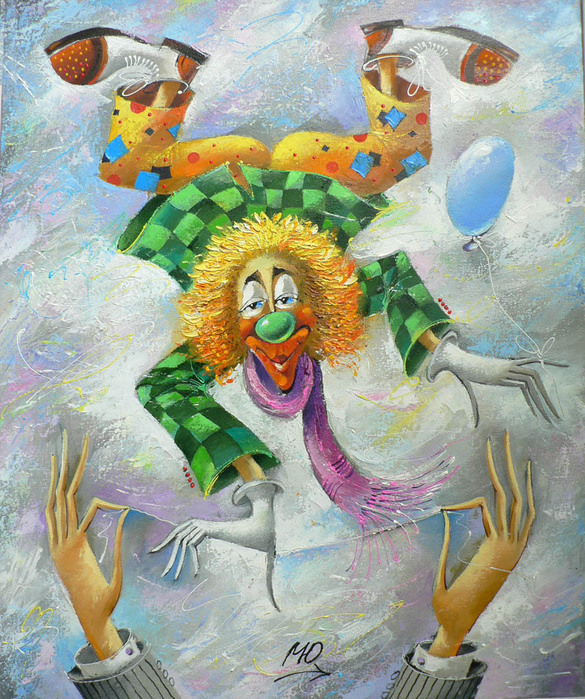 Художник Юрий Мацик
«Весёлый клоун»
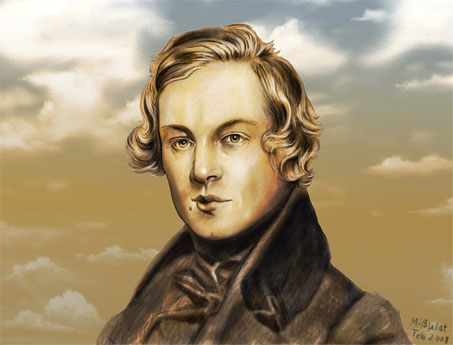 Роберт Шуман 
1810-1856
Немецкий композитор, дирижёр
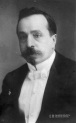 Самуил Моисеевич Майкапар
1867-1938
Русский композитор, пианист, педагог
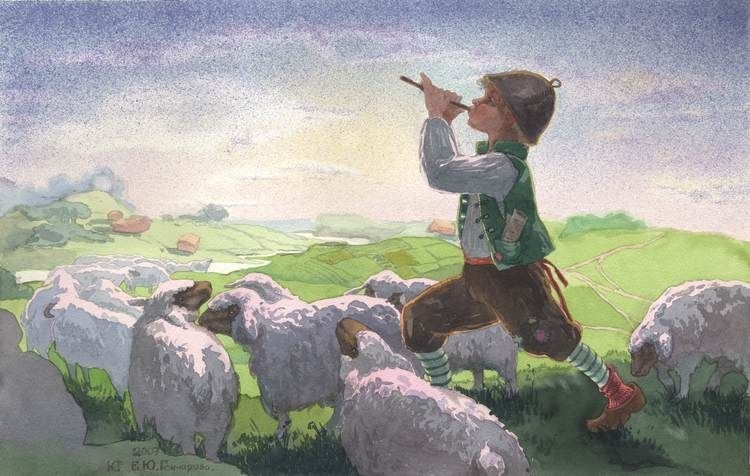 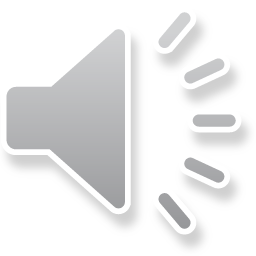 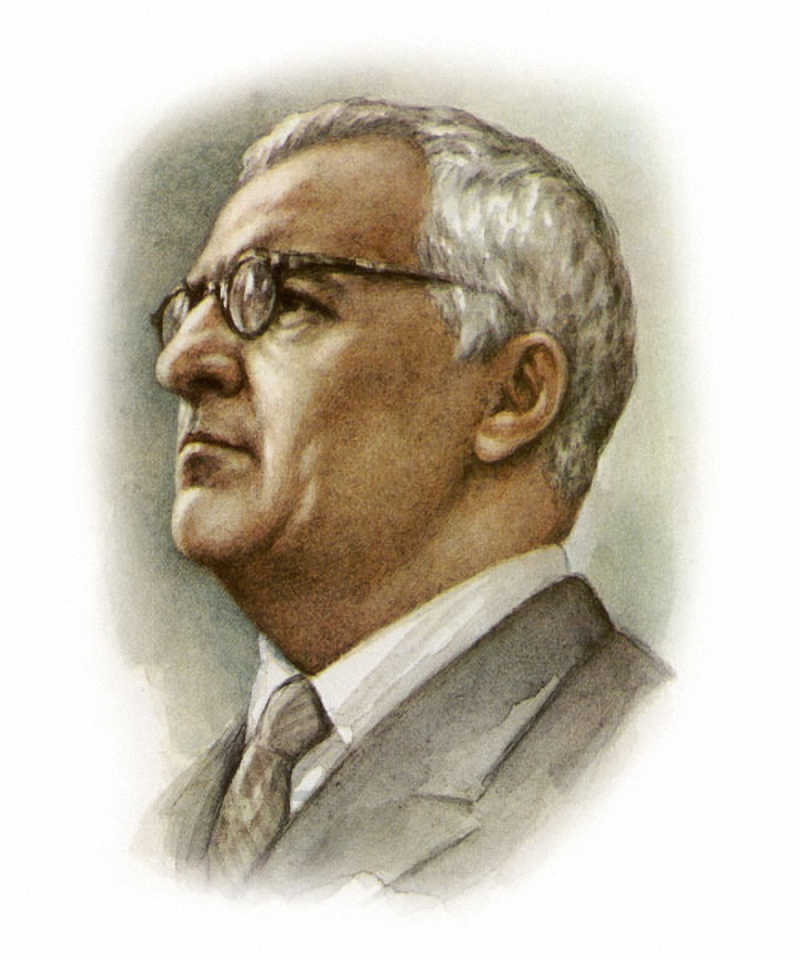 Георгий Васильевич
Свиридов
1915-1998
Советский и русский композитор, пианист
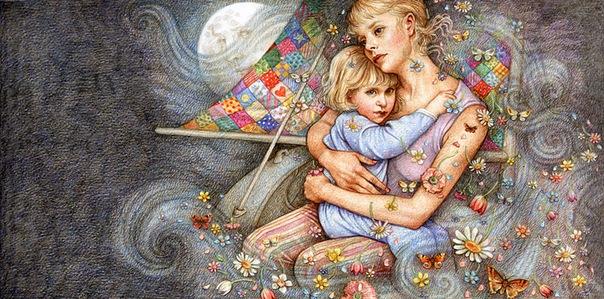 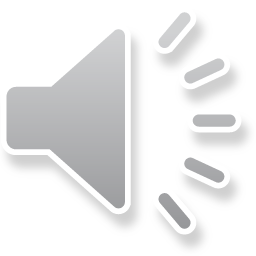 В презентации использованы:
Рисунки:
http://irinaostudina.ucoz.ru/
http://creative.detsky-mir.com/
http://www.celebrone.com/

Интернет-источники:
http://www.prozagadki.ru/
http://music-fantasy.ru/
http://img-fotki.yandex.ru/get/4710/104967700.1a/0_72543_964463d0_XL 
http://www.zastavki.com/pictures/1280x800/2012/Backgrounds_Rainbow_wallpaper_035527_.jpg 
http://propianino.ru/